Exodus VII God Tabernacles With His People
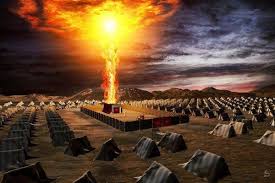 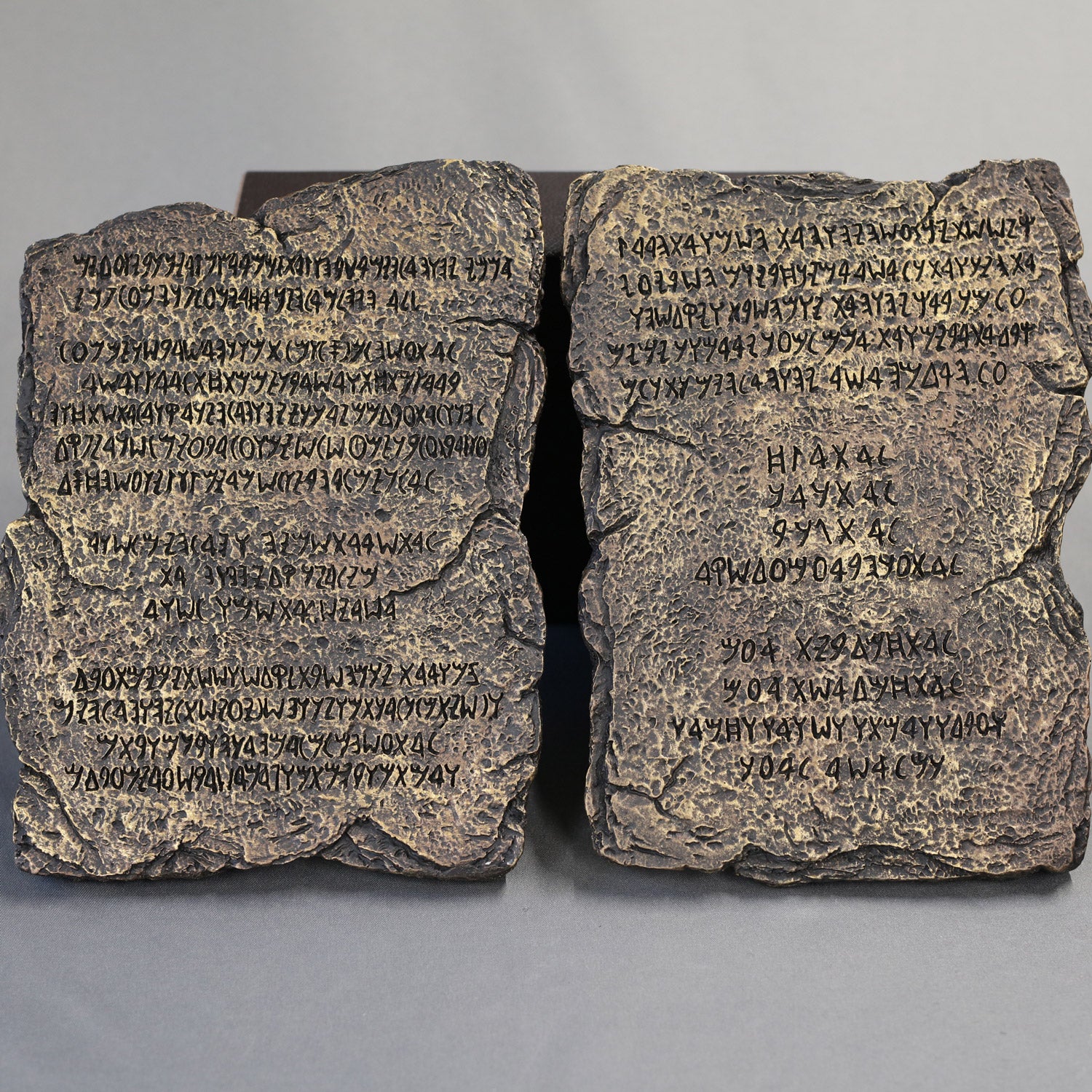 Exodus 20:1-17 The Ten Commandments
Commandment #1-4  Love God.

Commandment #5-10 Love God’s people
The Law Leads Us To Christ
Romans 5:20  That trespass might increase.

Romans 7:13.  The law makes sin utterly sinful.

Galatians 3:23-25  It is a guardian until the coming of Christ.
Exodus 24:1-18
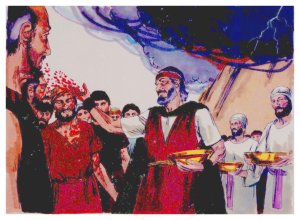 Us:  We will do everything YHWH has said.

Exodus 24:8  The Covenant and the Law are sealed with blood.
Exodus VII God Tabernacles With His People
Exodus 25:1-9
v. 1-7 Take up a collection… for the tabernacle

Why?

I will dwell (tabernacle) with them
I will tabernacle with them..
John 1:14  God tabernacled among us 
v. 18 We beheld his glory…

Follow the exact pattern Exodus 25:8-9, 
Hebrews 8:5-6  Ezekiel 43:10   “so that you might be ashamed…”
Follow the Pattern!
Why?

1. A copy of the real one.  Heb 8:5
Copy hupodeigma   sketch-plan
Shadow  skia   reflection

2. Ezekiel 43:10   “so that you might be ashamed…”
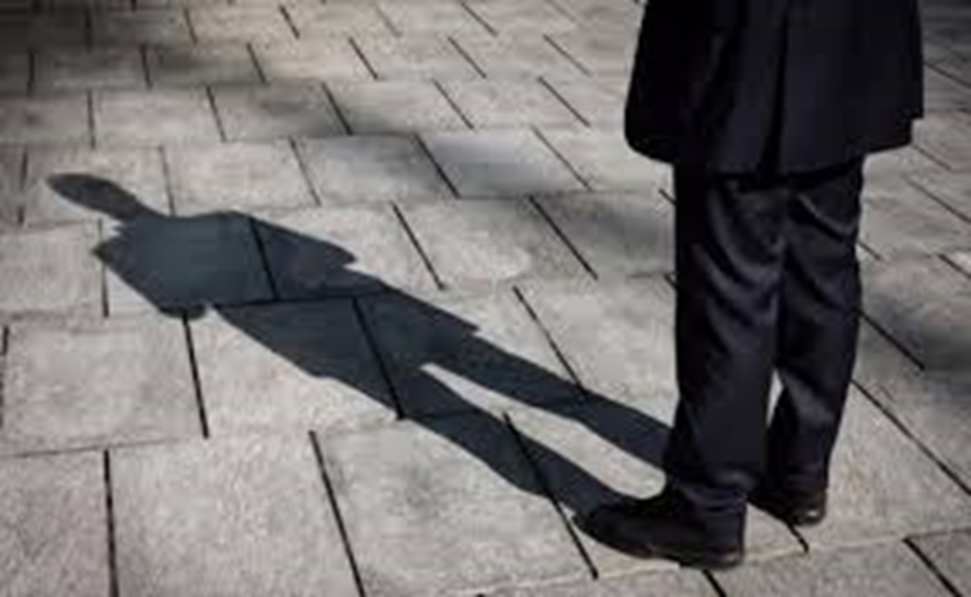 The Pattern
Ex 25:10-22  The ark

Ex 25:23-30 The table of shew bread

Ex 25:31-40 The menorah

Ex 26 The tabernacle

Ex 27:1-8 The bronze altar

Ex 27:9-19 The courtyard

Ex 30:1-10 The altar of incense
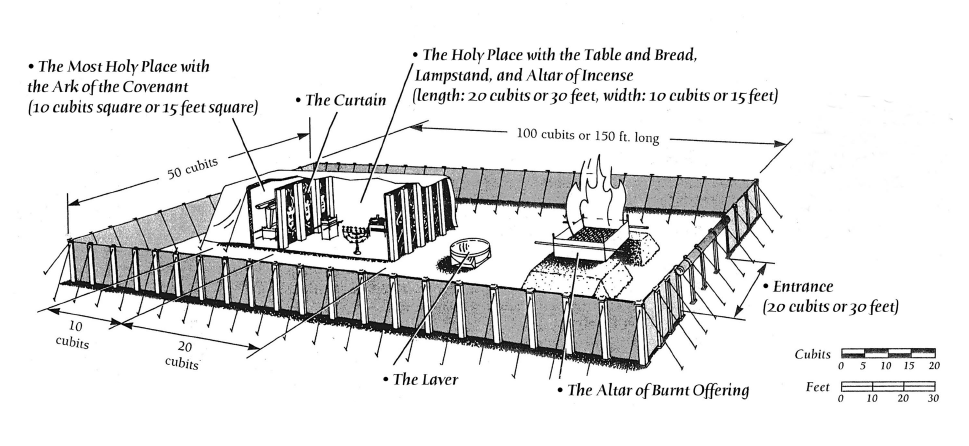 The Tabernacle Pattern
Heb 9:1-5 The pattern

Hebrews 8:1-2  the true tabernacle. 

Heb 9:11 A more perfect tabernacle.

Heb 9:23-24 A copy of the real one
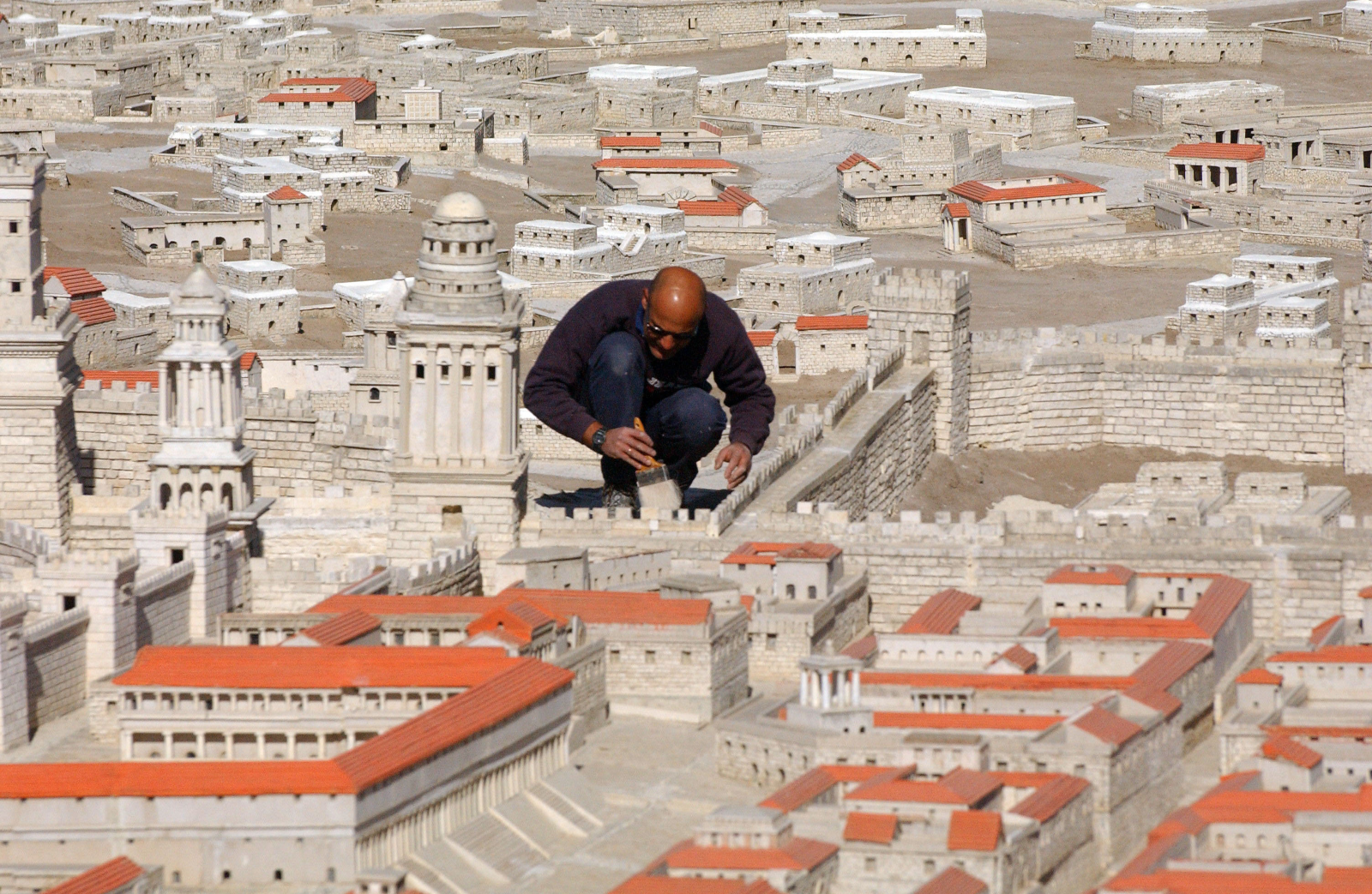 Types and Antitypes: The Courtyard
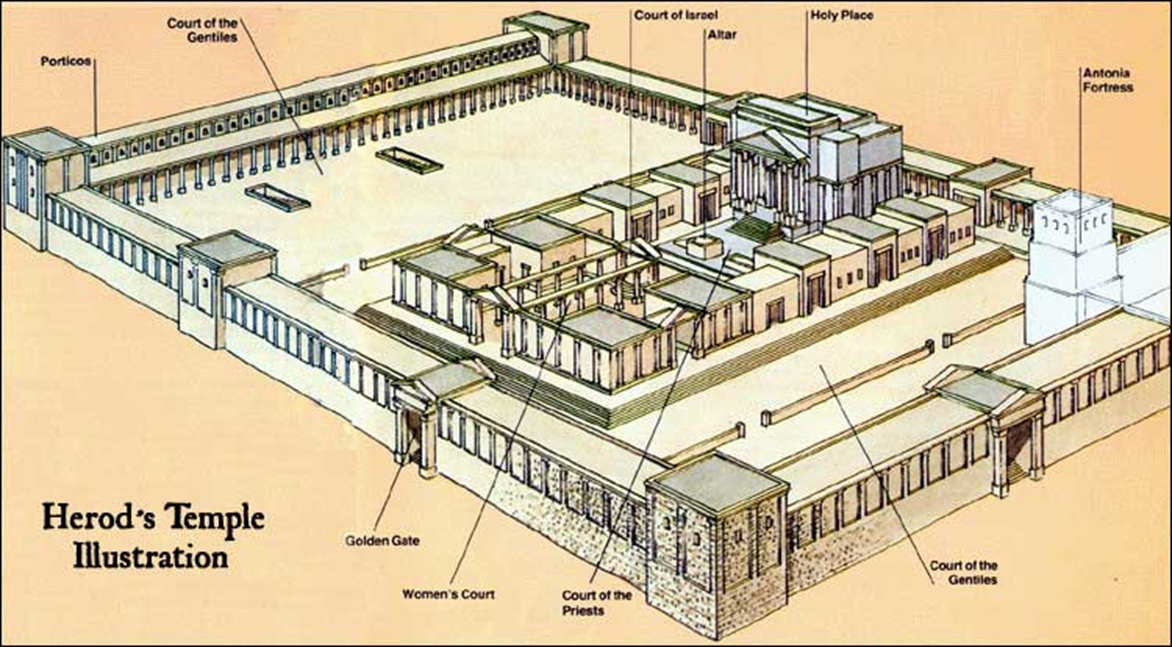 Solomon’s Temple
Court of Gentiles
Court of Women
The Gate: Male Jews
Levites enter the courtyard
Priests enter the Holy Place
The High Priest enters 
the Most Holy Place once a year.
The point: Separation!
Type and Antitype in the Tabernacle
Bronze Altar: We need a sacrifice for access

Laver =  The need for cleansing/baptism to enter God’s presence.  1 Peter 3:21

Shew Bread: Jesus, the bread of life   John 6:35

Menorah: The Holy Spirit  Zechariah 4:1-6

Altar of incense = Our prayers  Rev 5:8
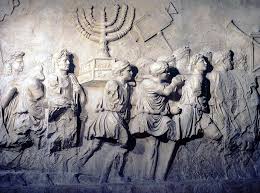 Type and Antitype in the Tabernacle
Curtain:  Separation between man (unholy) and God (holy)

Cherubim: Protect God’s holiness

Mercy seat: God’s throne His mercy

Note, the mercy seat covers the Law of Moses
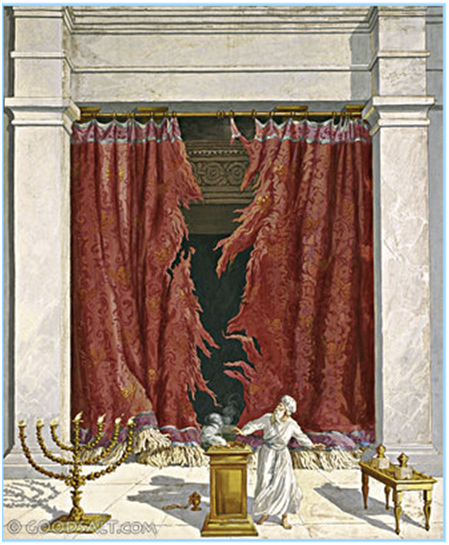 Great News
When Jesus died, the curtain was rent in two.

Now, we walk boldly into the true, the heavenly tabernacle  Heb 10:19-22!!!!!!
Tabernacling in the New Testament
1 Corinthians 3:16  You are God’s tabernacle.

Ephesians 2:21-22 The church is the temple/tabernacle in which God dwells.
God Dwells With His People
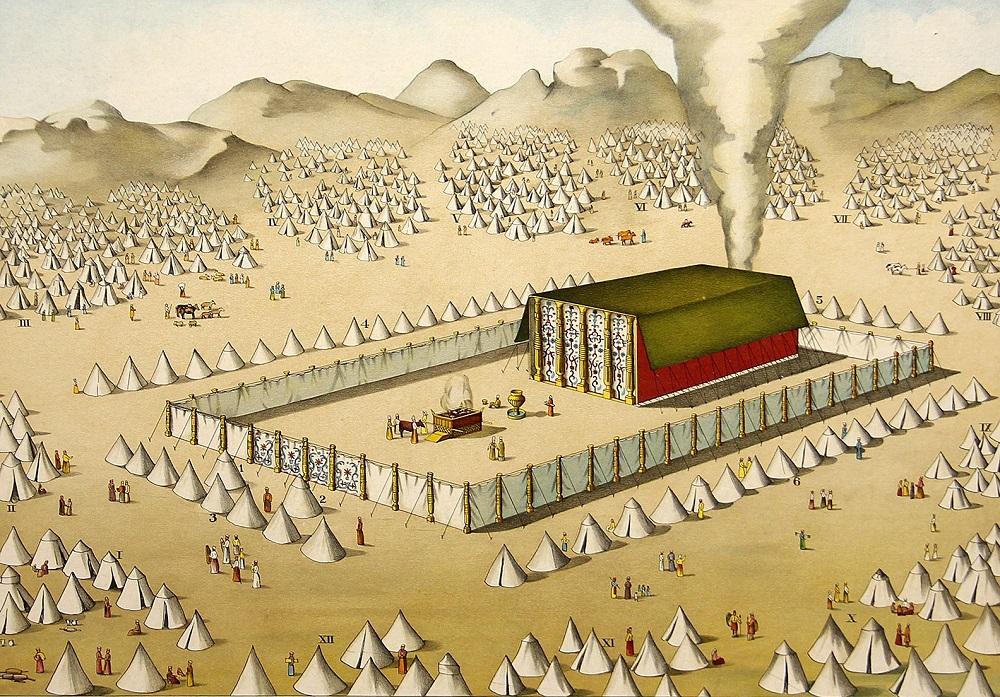 Exodus 40: 34-38  The glory of the Lord

1 Kings 8:10-12 Solomon’s temple.
The Tabernacle Tells Us Two Things
God wants to dwell in an intimite relationship with his people

Outside of Christ, our access to God was VERY limited. In Christ we have full access.  That is why Christ came!

John 1:14